Šport šaljive štafetne igre
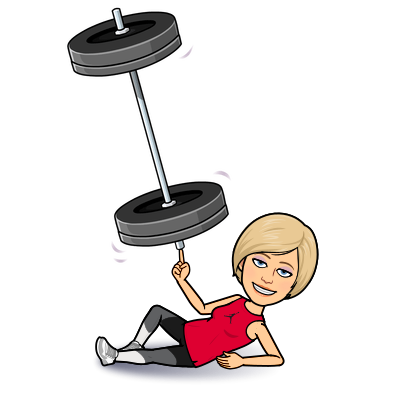 Pozdravljen/a.

Kako si?

Pripravljen/a na miganje?

Pa začnimo
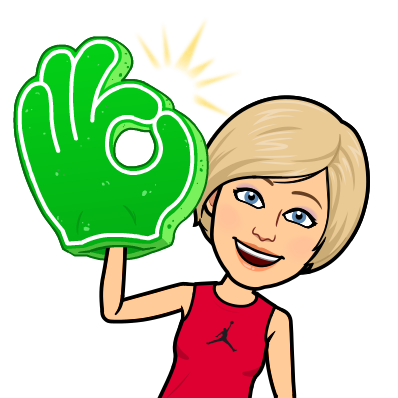 Najprej se boš ogrel/a s pomočjo spodnjih vaj. Ogreval/a se boš na stolu.

https://www.youtube.com/watch?v=KNx6uNk6Bjo
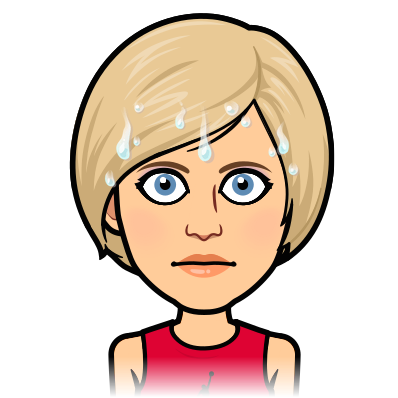 Po ogrevanju pa sledijo šaljive štafetne igre. 

V šoli bi tekmoval/a s svojimi sošolci in sošolkami, doma pa boš nekaj vaj opravil/a sam, pri nekaterih pa ti naj pomaga še nekdo iz tvoje družine. Lahko pa vaje izvajate kar vsi v družini, bo bolj zabavno .
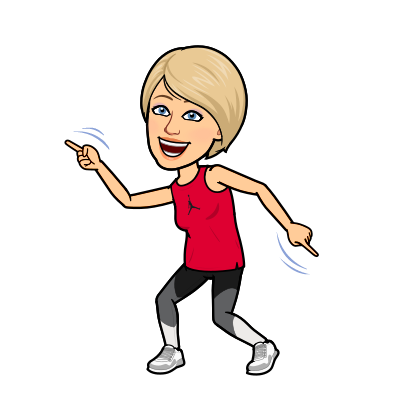 VAJA
Potrebuješ stojalo za perilo, kljukice za perilo, kapo, šal in rokavice.
Stojalo si postavi v dnevni sobi. Zraven odloži kljukice. 
S kapo, šalom in rokavicami pa pojdi v svojo sobo. 
Vzemi kapo in teci do stojala ter jo s kljukicami pripni na stojalo. Teci nazaj v svojo sobo. Vzemi šal, teci do stojala ter ga s kljukicami pripni. Teci nazaj v svojo sobo. Vzemi rokavici, teci do stojala in ju pripni na stojalo. Teci nazaj v svojo sobo. 
Potem pa spet tečeš do stojala in odpenjaš z njega najprej rokavici in ju odneseš v svojo sobo, potem enako narediš s šalom in nato še s kapo.
2. VAJA
Potrebuješ kuhalnico in žogo (lahko jo narediš iz papirja).
Vajo izvajaj na hodniku ali pa si naredi prostor v kakšni drugi sobi v stanovanju. 
Določi si start in cilj. 
Žogo moraš s kuhalnico potiskati do cilja in nato nazaj na start.
Na pot si lahko nastaviš prepreke (npr. wc papir) in vijugaš med njimi.
3. VAJA
GOSENICA
Pri tej vaji pa potrebuješ pomoč nekoga iz tvoje družine. 
Postavite se v kolono na vse štiri. Vsak z rokami prime svojega predhodnika za gležnje. Prehoditi morate določeno razdaljo, vaša gosenica pa se ne sme pretrgati .
4. VAJA
STONOGA
Tudi pri tej nalogi ti naj pomaga nekdo iz družine. 
Stojite v koloni, z nogami narazen. Vsak poda svojo levo roko med nogami nazaj. Oseba za tabo jo z desno roko prime. Prehodite določeno razdaljo, brez da se vaša stonoga pretrga .
Za konec pa se udobno namesti na svojo posteljo ter zapri oči. Poslušaj meditacijsko pravljico o samorogovih škratkih.

https://www.youtube.com/watch?v=sblky_qeQb8&t=0s
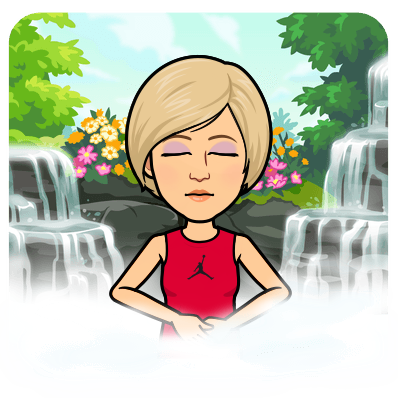 Čudovit dan ti želim.
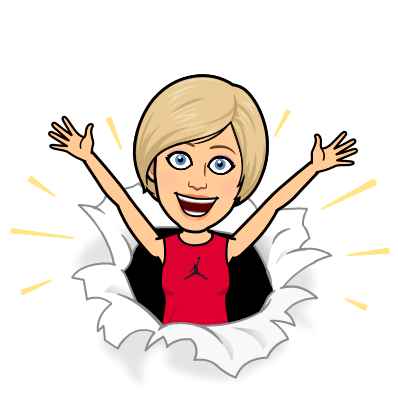